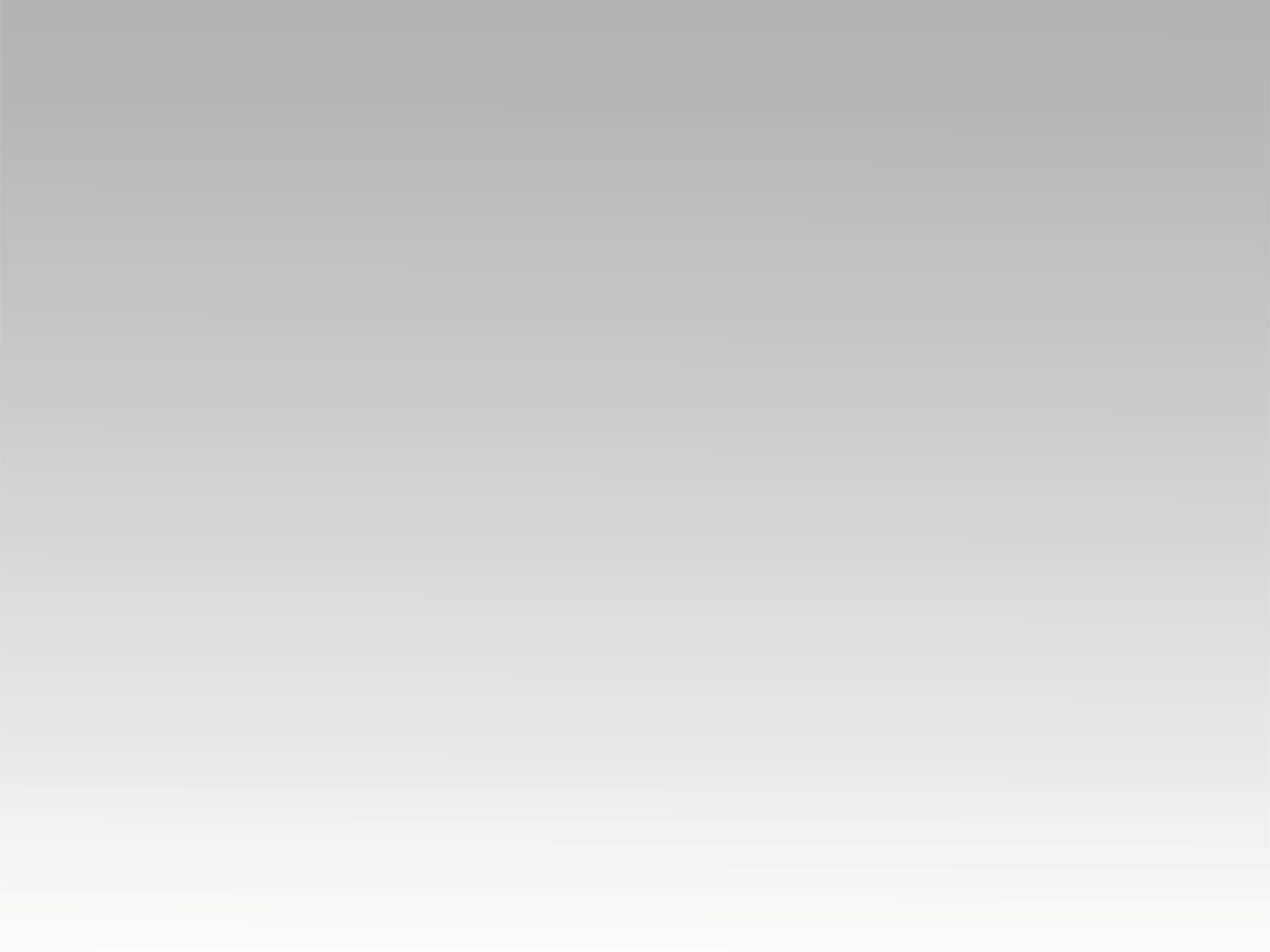 تـرنيــمة
 قام قام حمل الله
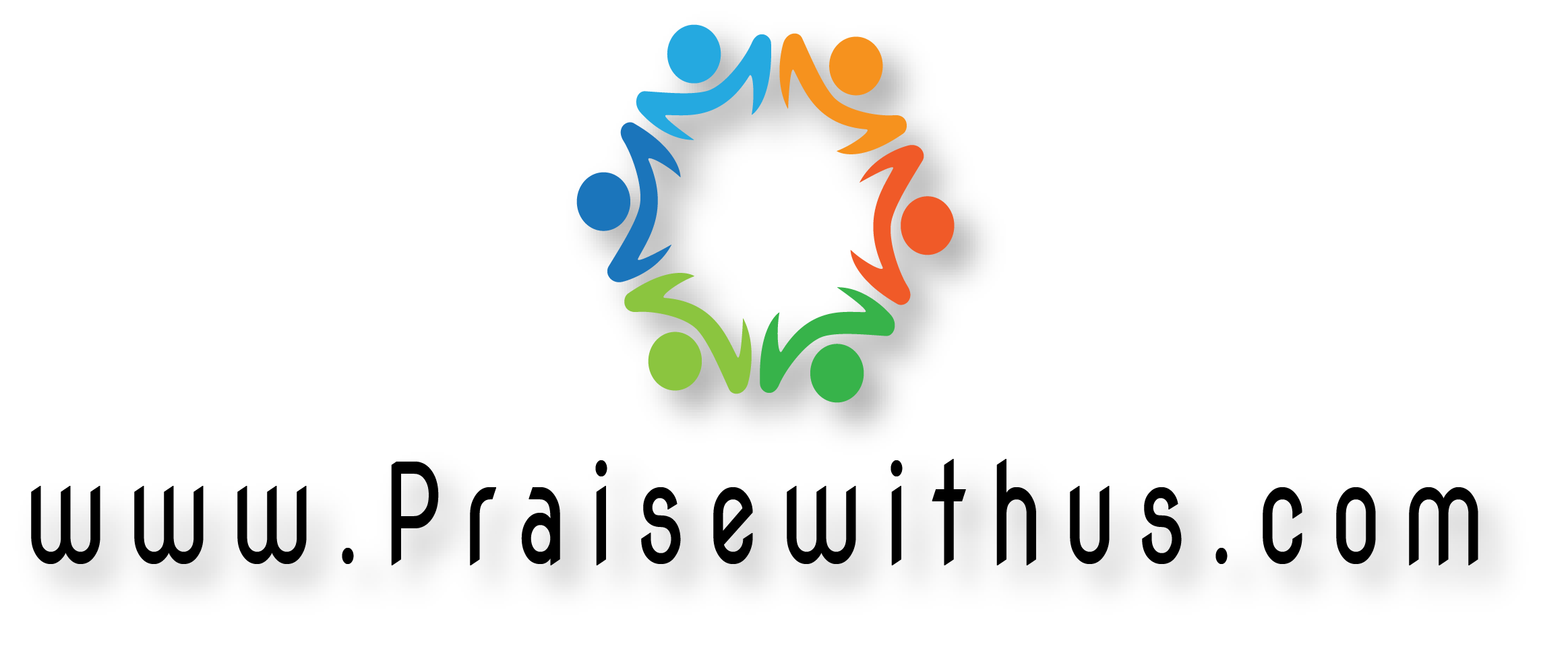 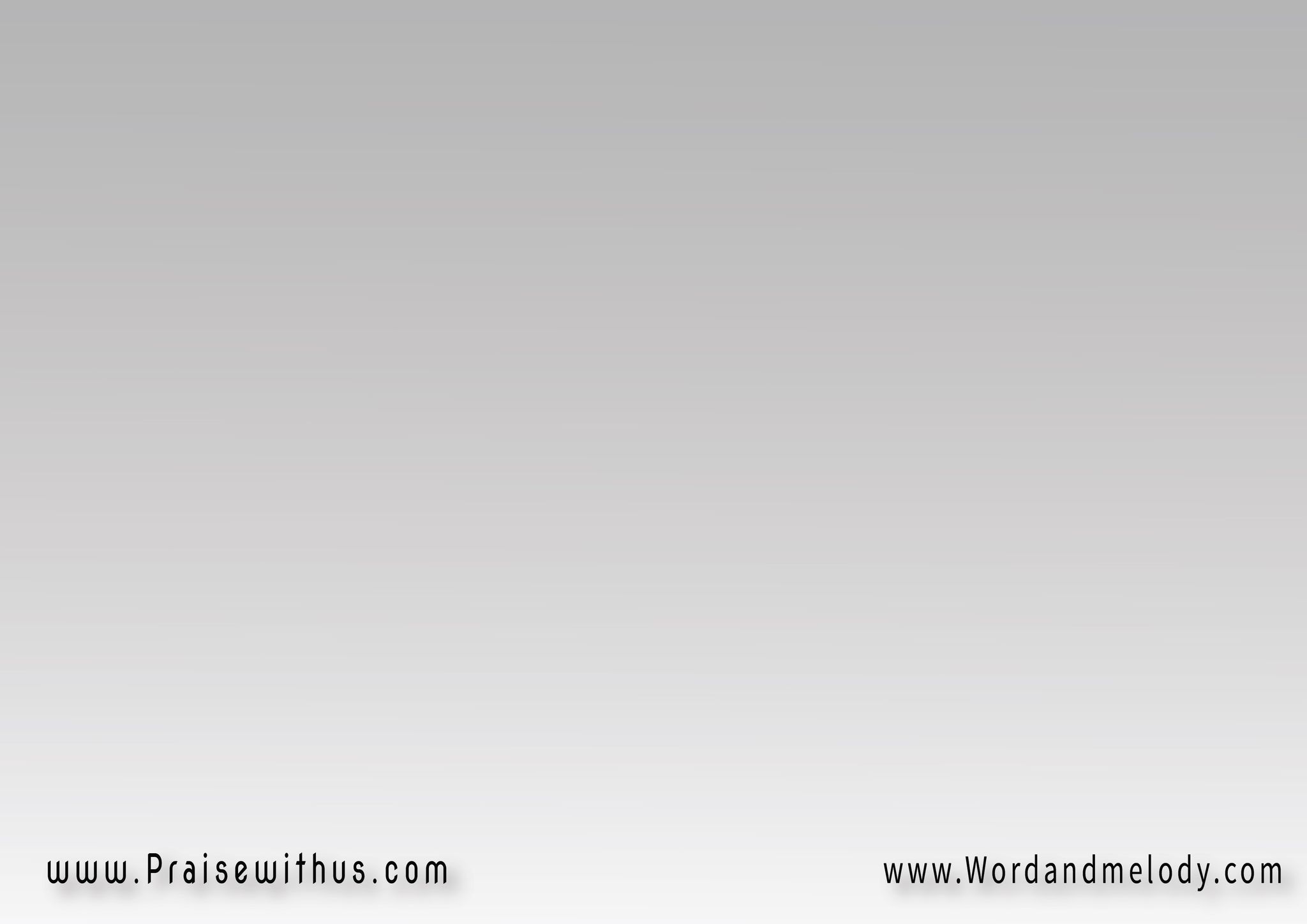 اللي انكسر بصليب مرذول 
قام وكسر شوكة موتنا 
اللي في نظر أعداؤه مغلوب 
قام وغلب بيه غلبتنـــا
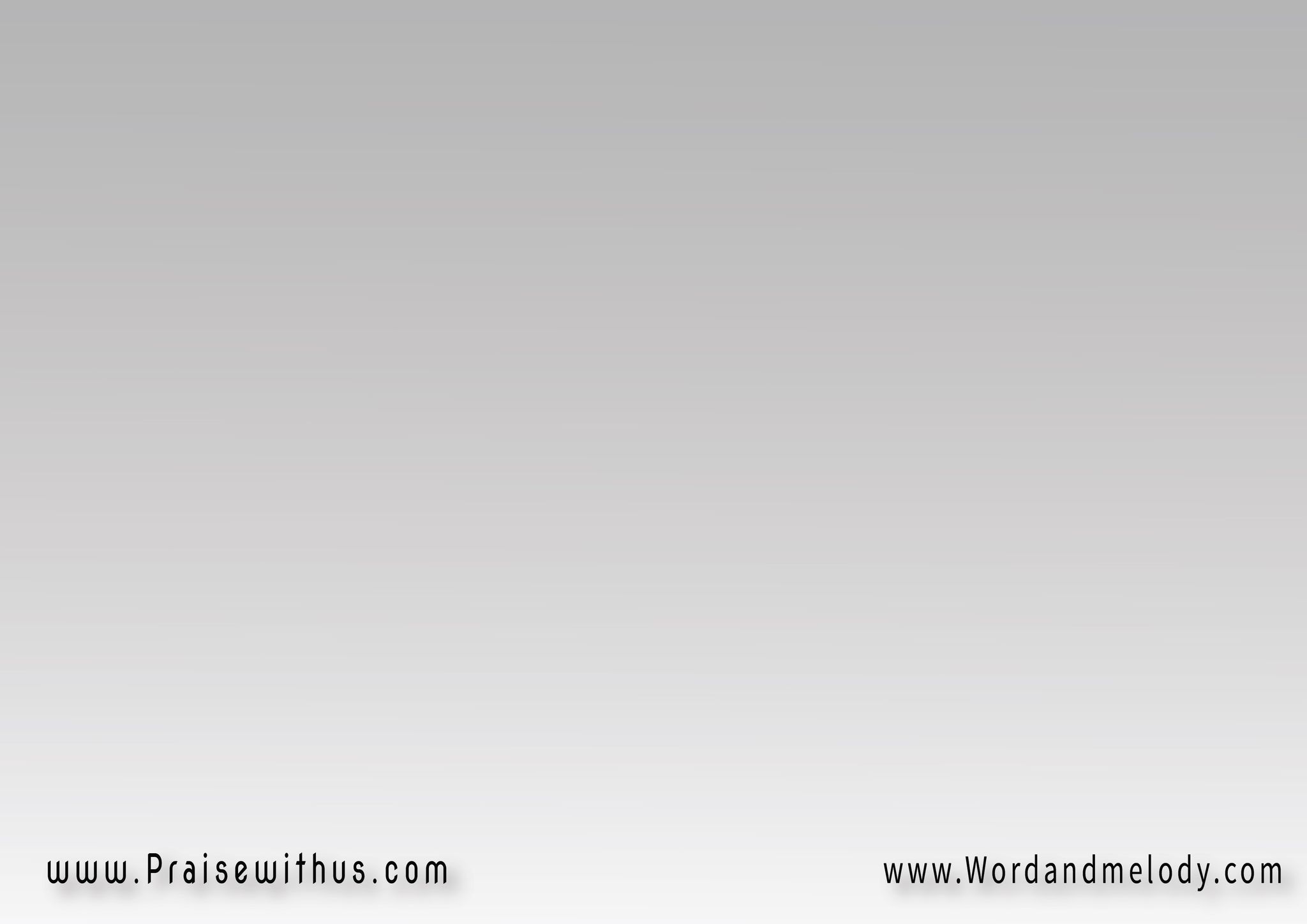 القرار:
 قام قام حمل الله
 قام ووهبنا حياة
  قام أجلسنا معاه
في السماويـــات
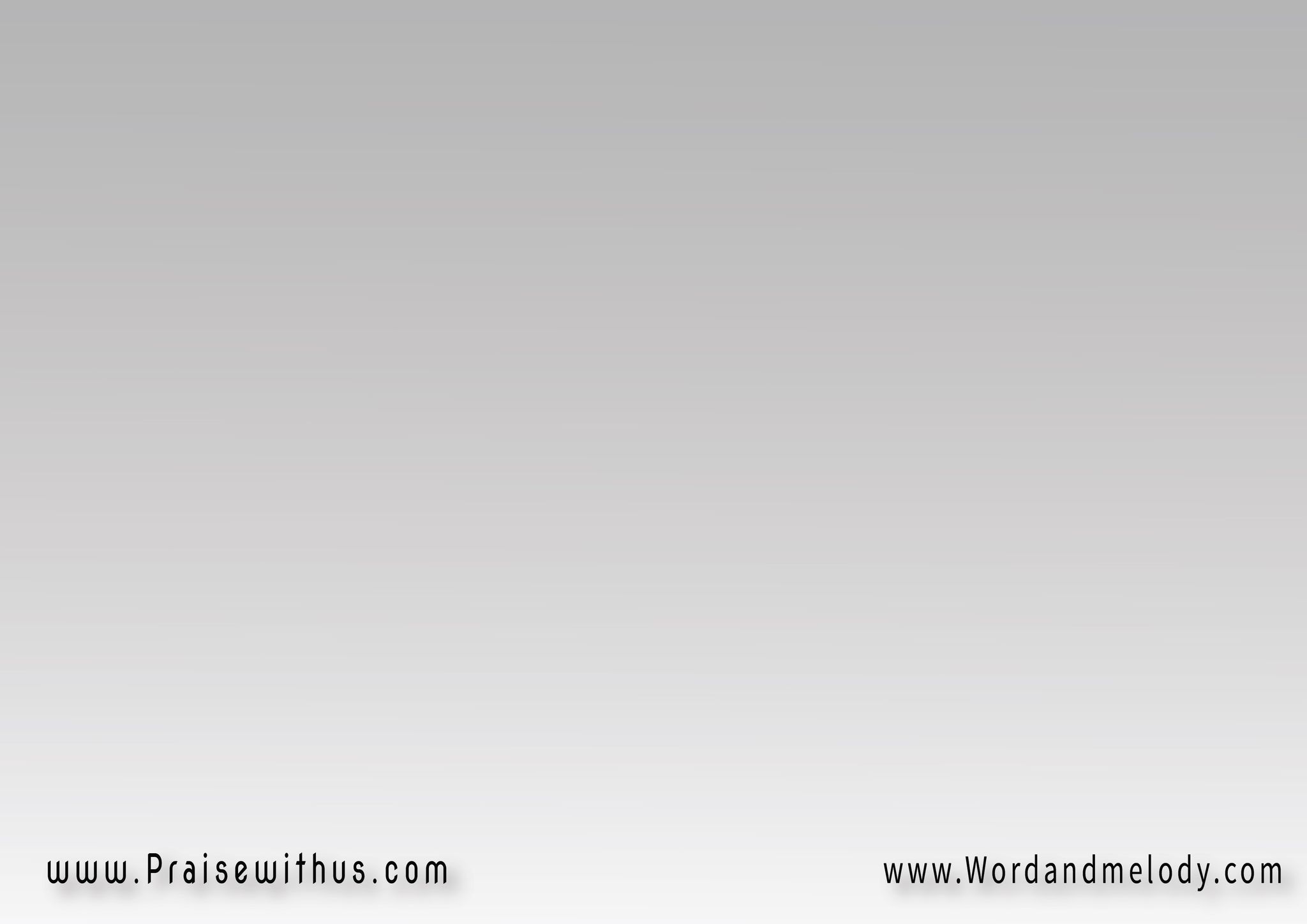 قام جرد سلاطين
 قام بيه مؤمنين
 قام ومعاه قايمين
 من بعد الممات
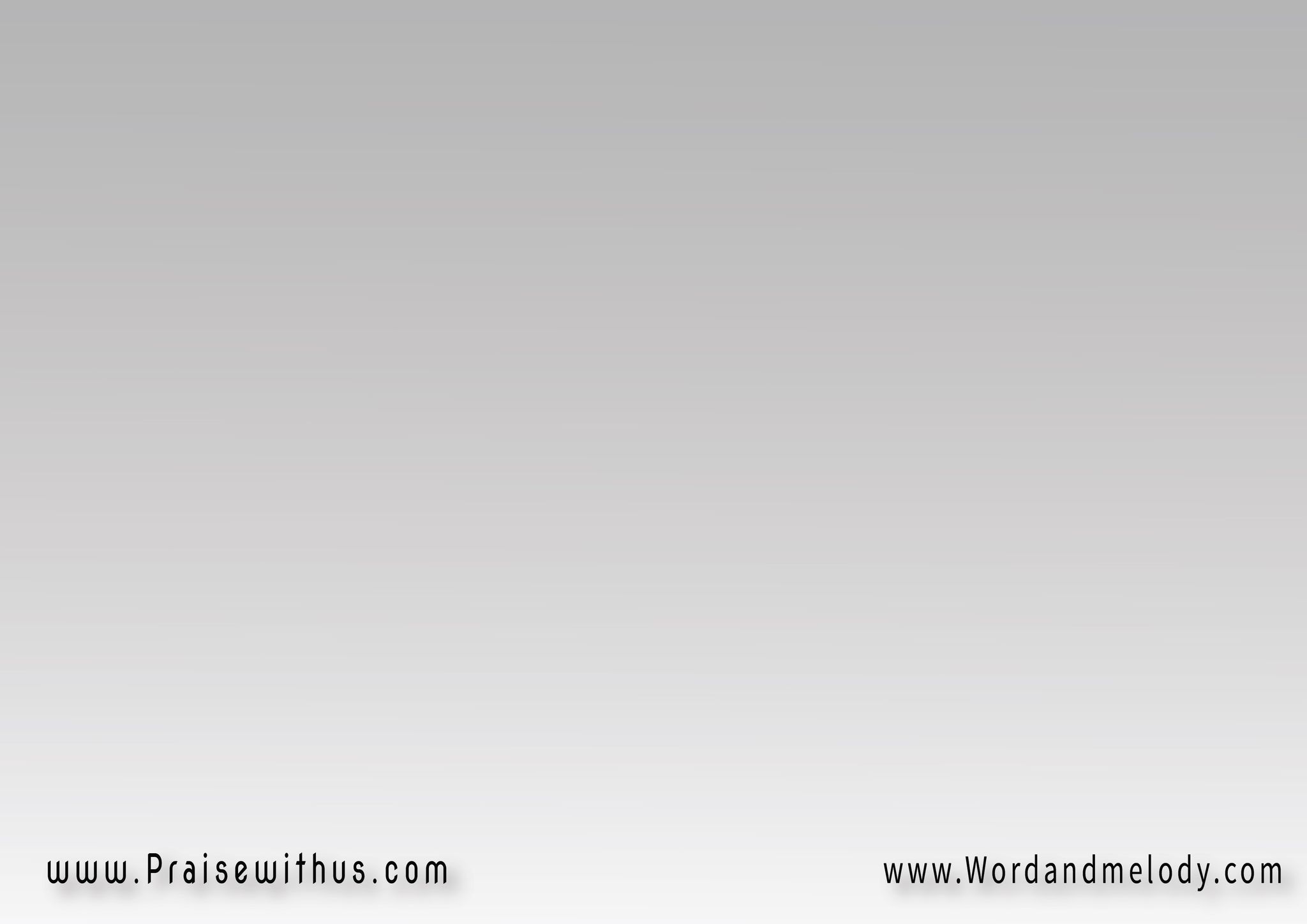 اللي اتصلب وصار ملعون
بقيامته أبطل لعنتنا
ذبيحته كاملة وبدون عيب
قدمها لأجل محبتنا
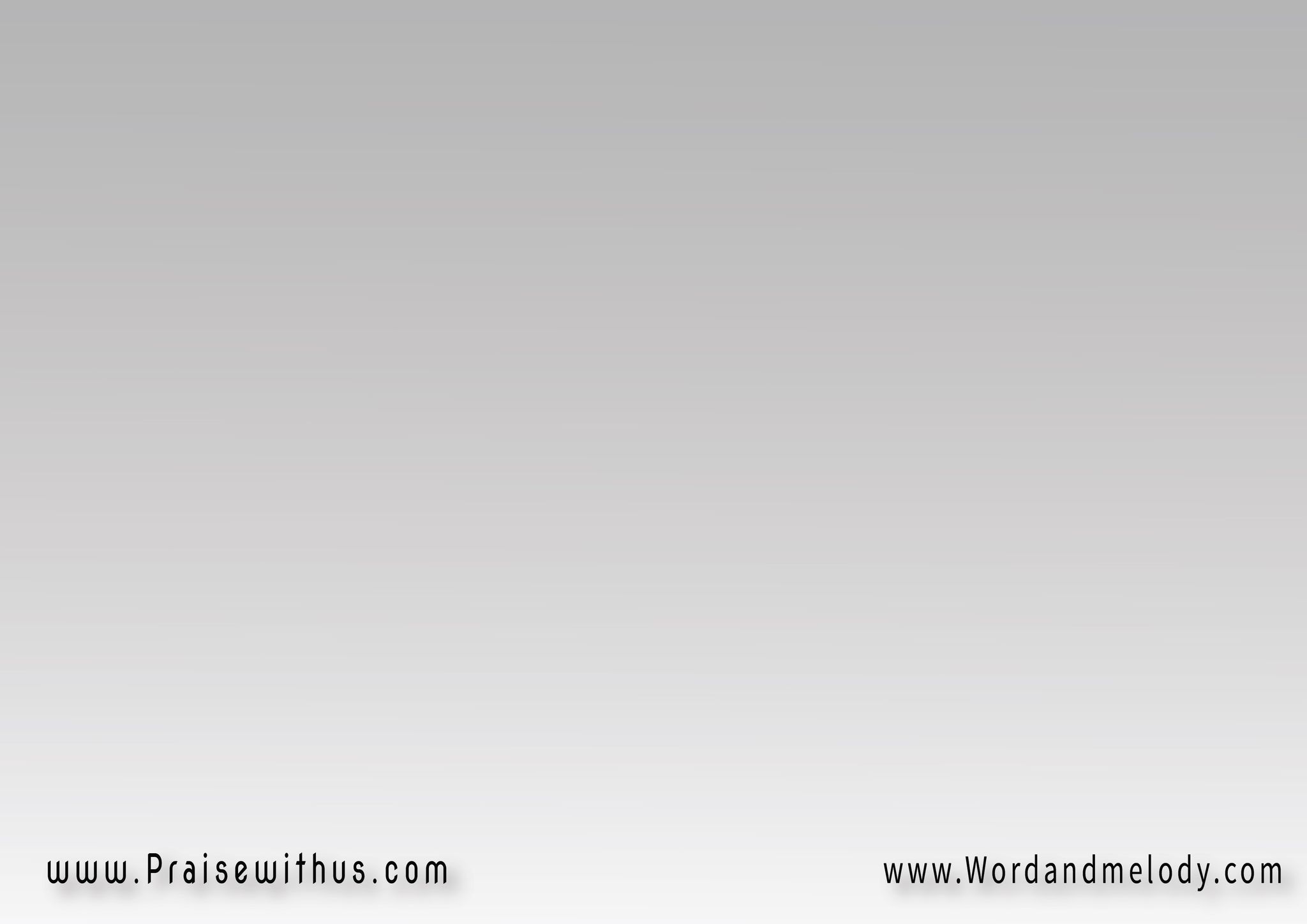 وارثين معاه عدم الفساد 
نلبس جسد ليه عدم الموت
بجسد سماوي في الأمجاد 
ده قام فتح لينا الملكوت
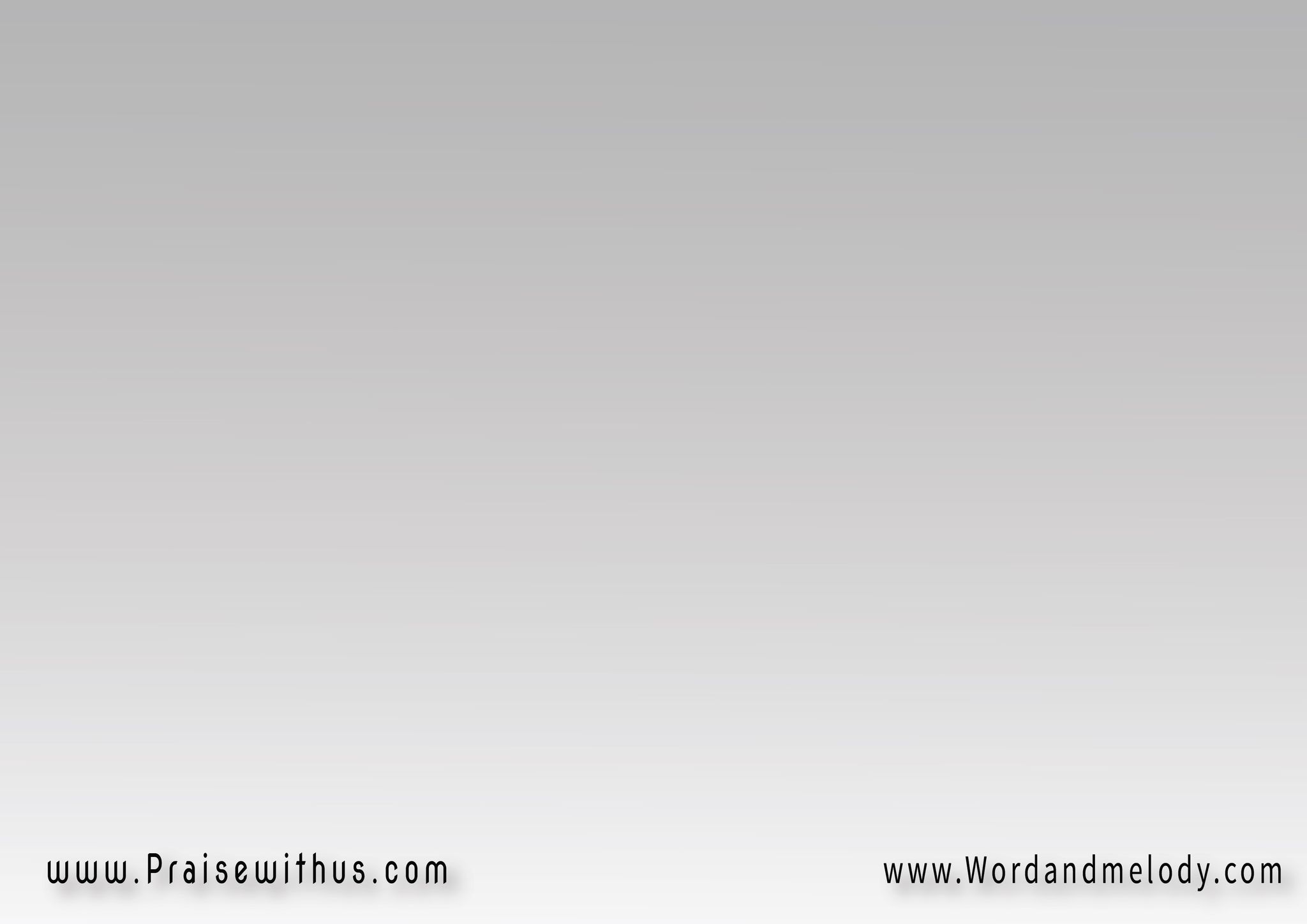 القرار:
 قام قام حمل الله
 قام ووهبنا حياة
  قام أجلسنا معاه
في السماويـــات
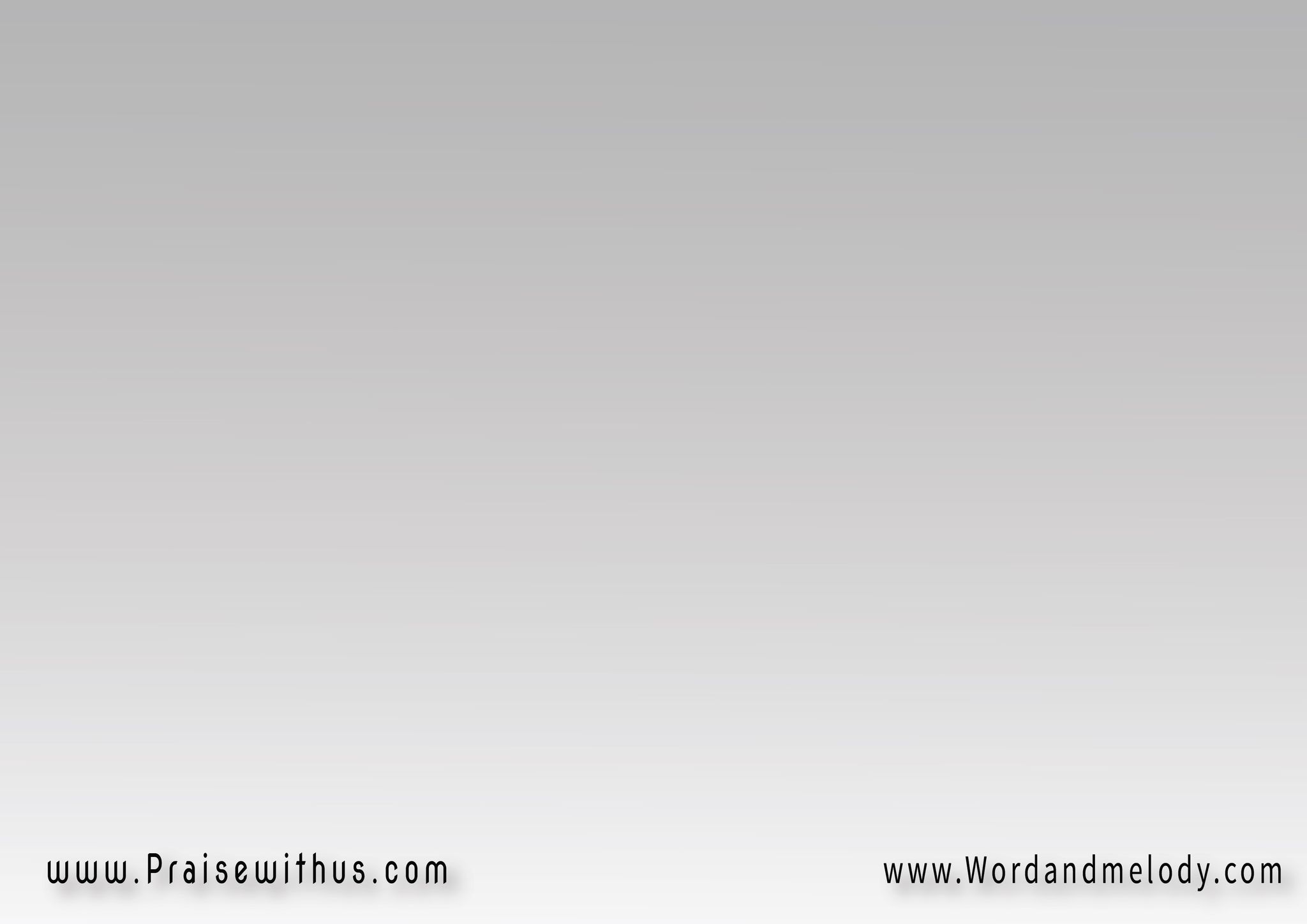 قام جرد سلاطين
 قام بيه مؤمنين
 قام ومعاه قايمين
 من بعد الممات
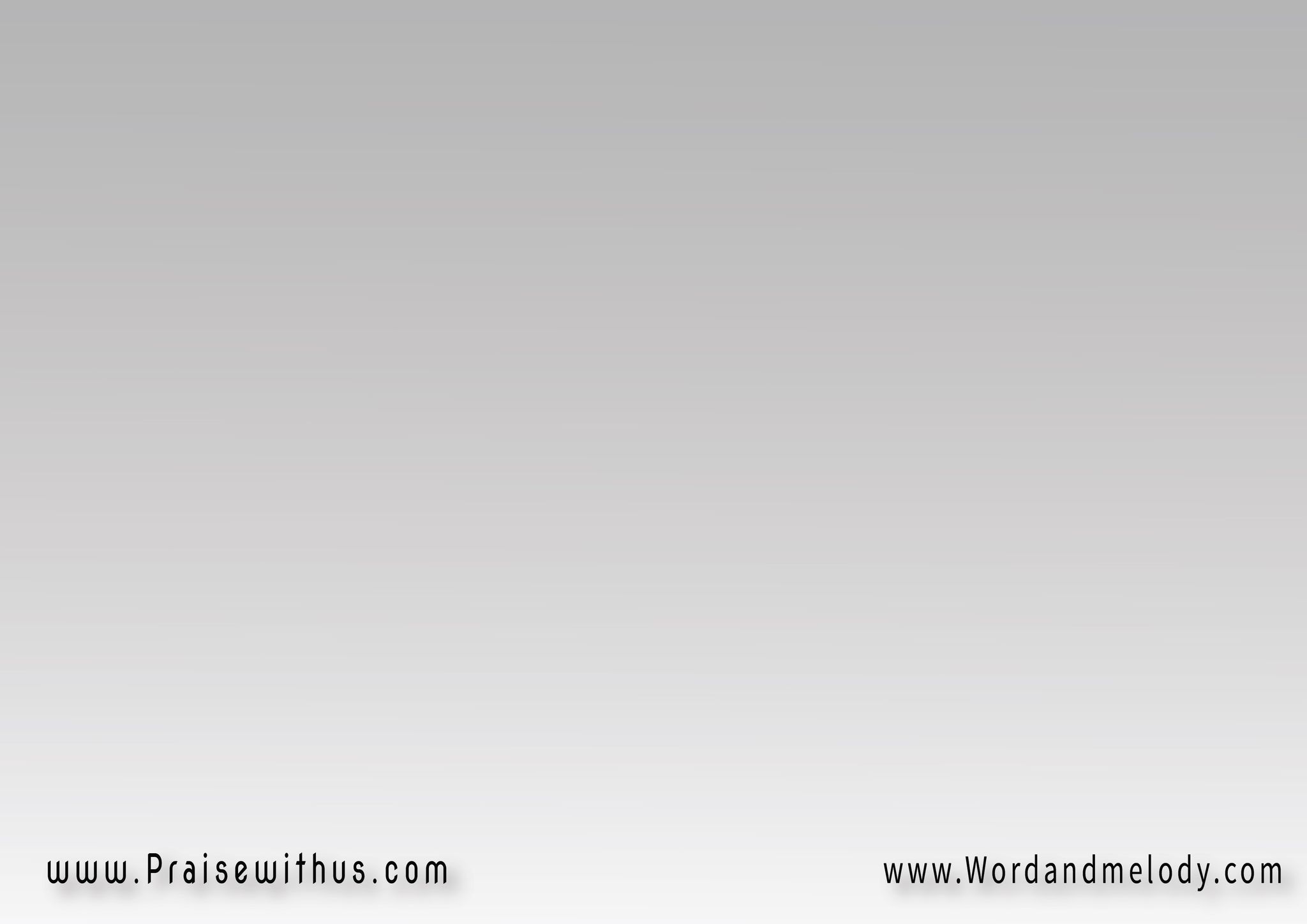 يسوع رجاء كل العالم 
ده قام و جى بسلطانه 
حول عقوبتي بيه لخلاص 
رد مقامي لمكانــــــــه
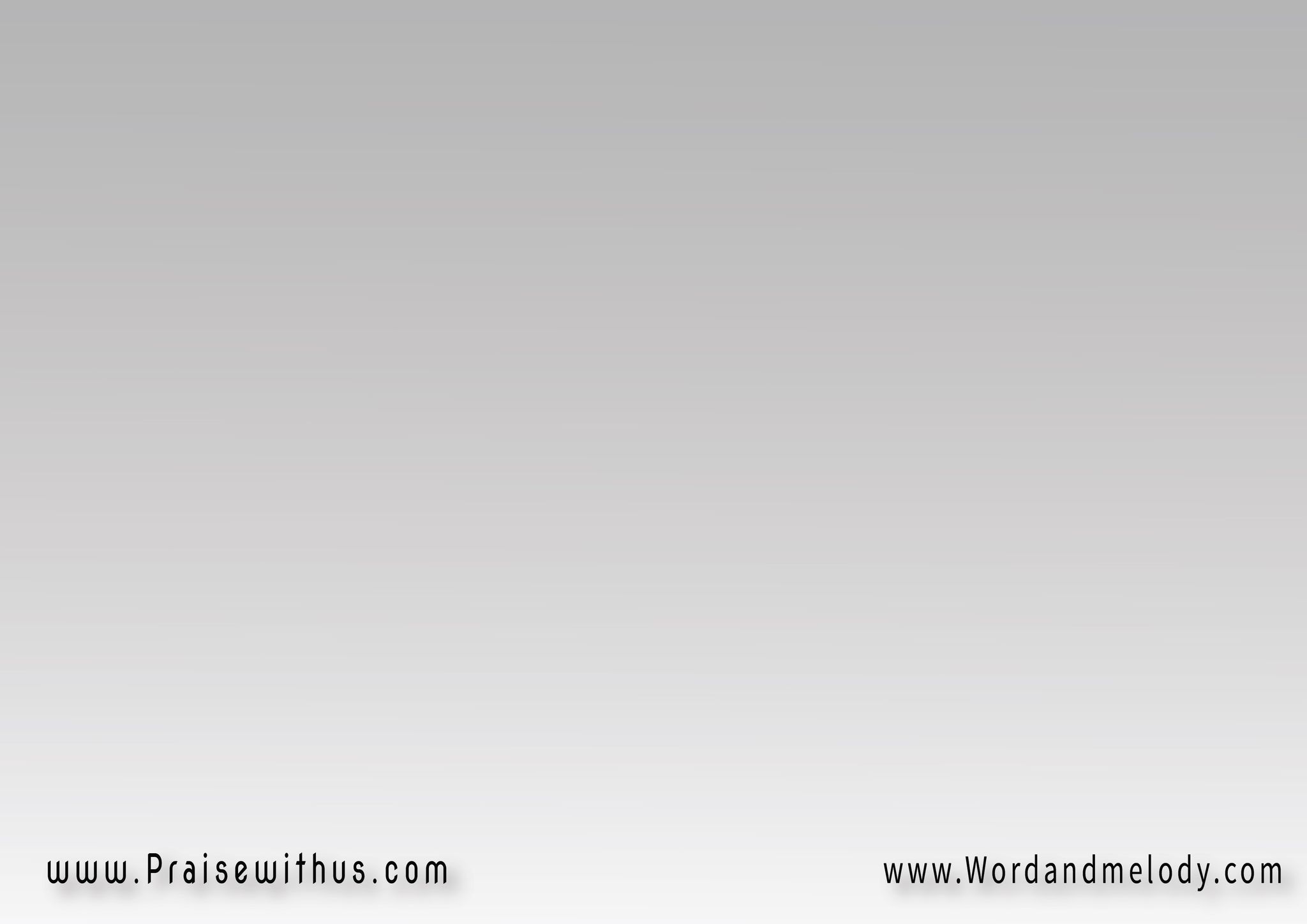 قام وانتصر وطلب من الآب
نكون معاه نعاين مجــــــده
وبالحقيقة الرب قـــــــــــام
ده مفيش صعاب قادرة تحده
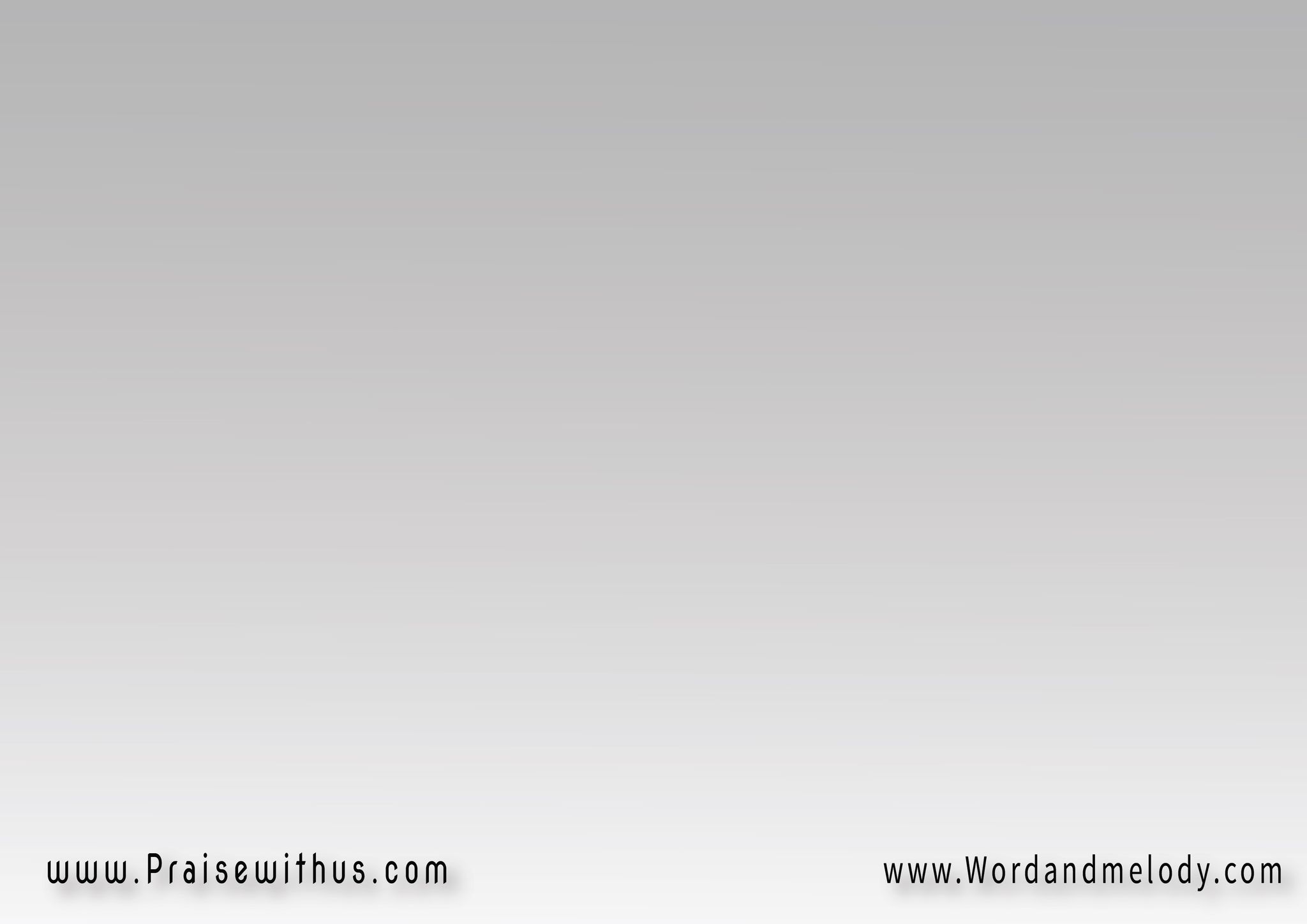 القرار:
 قام قام حمل الله
 قام ووهبنا حياة
  قام أجلسنا معاه
في السماويـــات
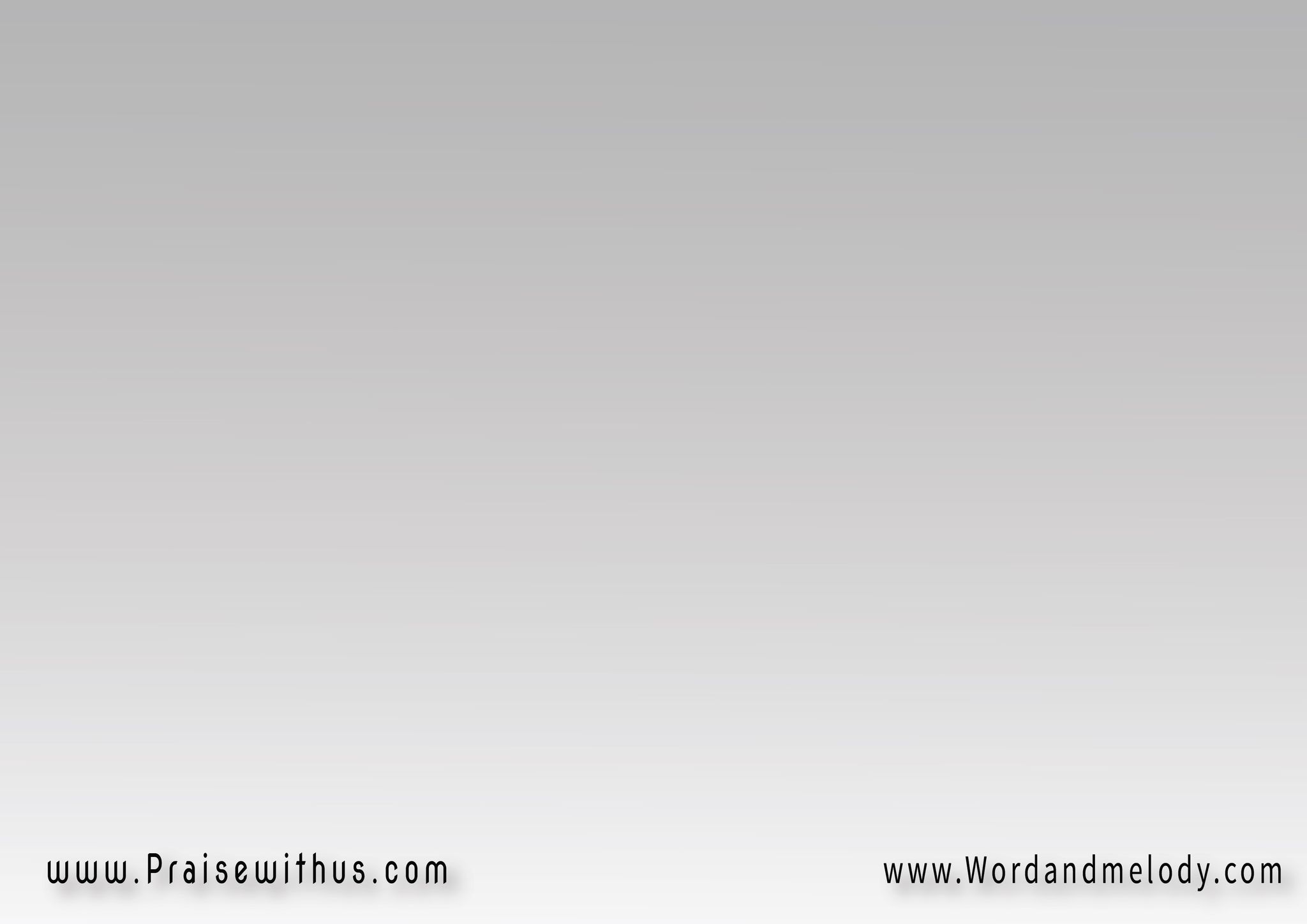 قام جرد سلاطين
 قام بيه مؤمنين
 قام ومعاه قايمين
 من بعد الممات
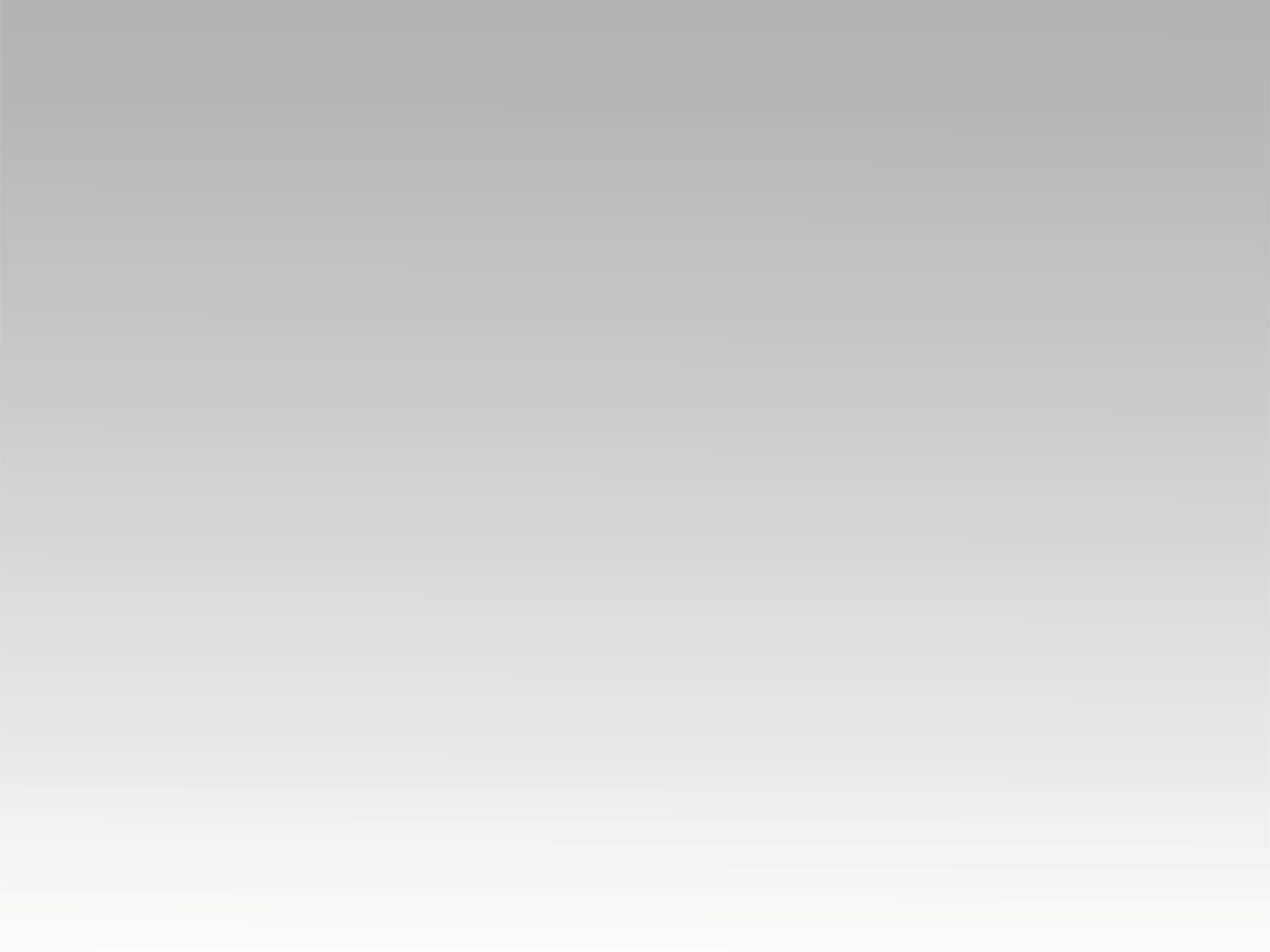 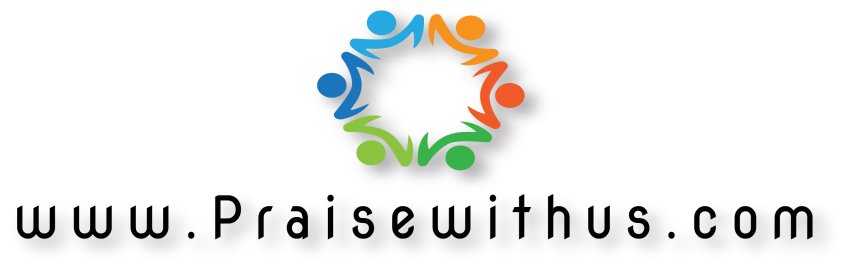